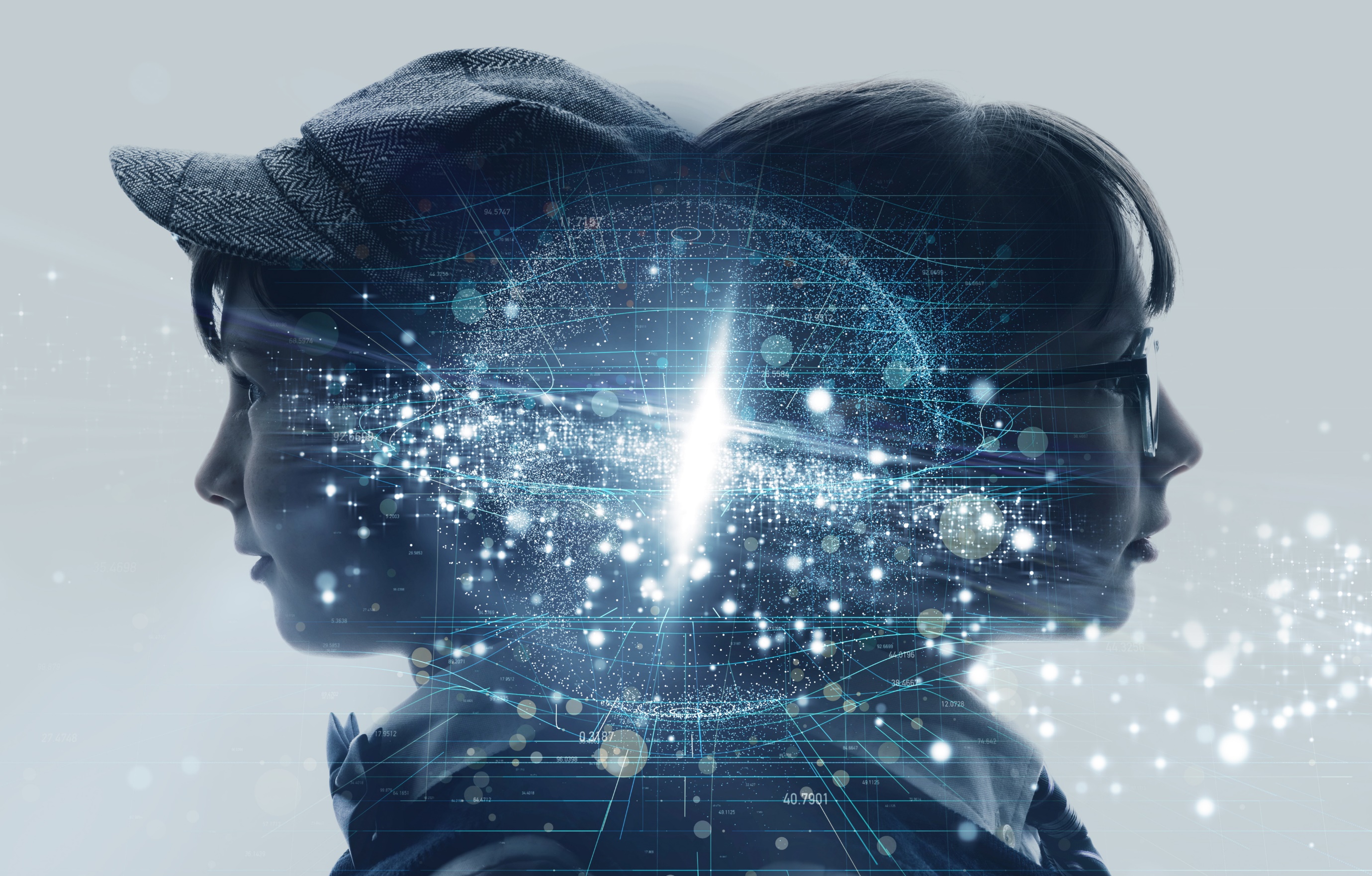 Sales & Marketing Plan 2019/20
目標の確認
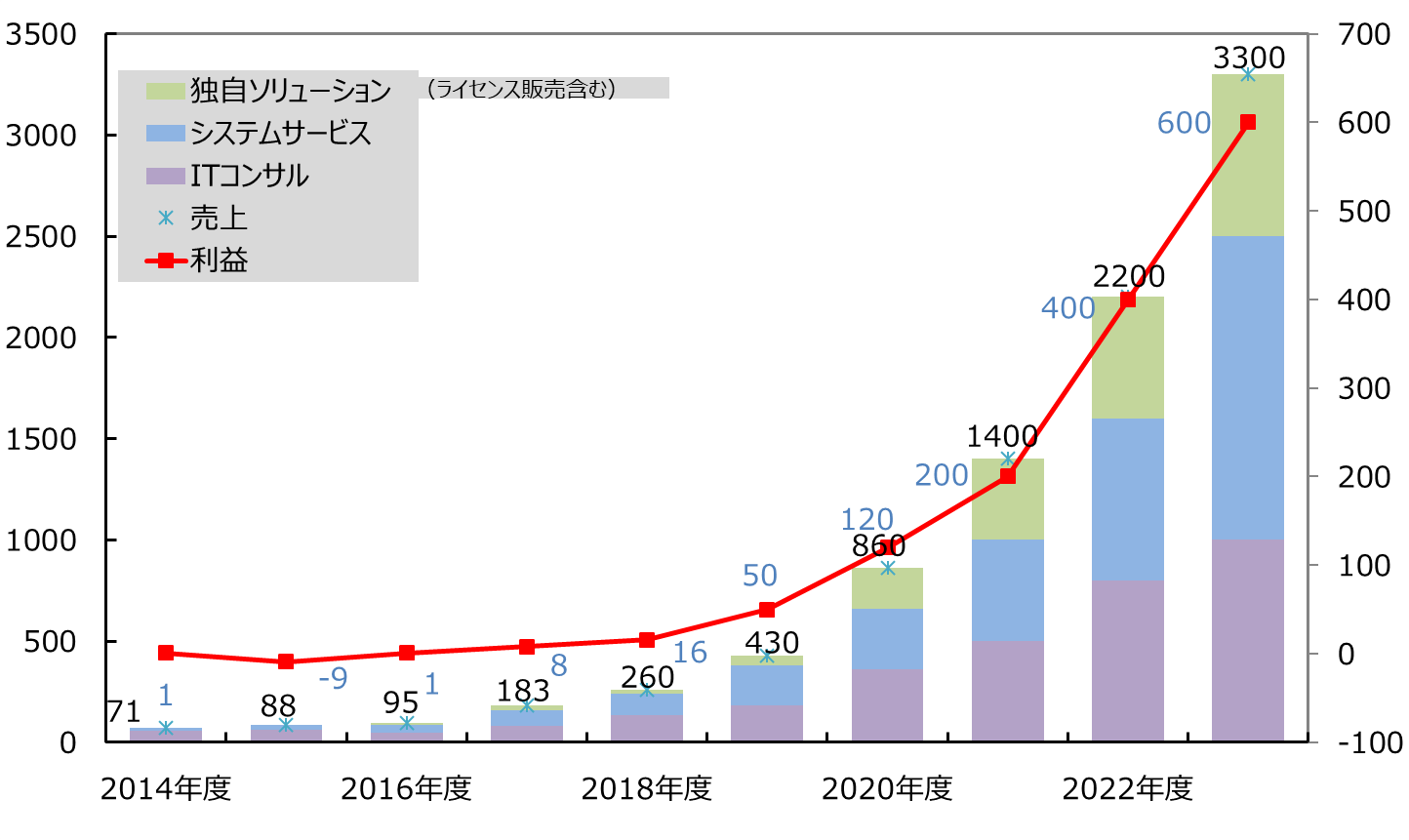 今年度は昨年度比で178％

5年後の2023/24年度に向けて767％の伸び率を目標としている
©  I N N O V A T I V E   S O L U T I O N S   I N C . A L L  R I G H T S  R E S E R V E D . | 2 0 1 9
目標達成のために営業/マーケティング面で必要なこと
商材作り・ブラッシュアップ
自社サービス
自社ソリューション各種
パートナーソリューション

顧客開拓
広告/宣伝活動（イベント参加、セミナー開催など）
営業活動

パートナー構築
販売チャネルの拡大・強化
商材作り

知名度/信頼度向上
広報活動（プレスリリース、会社ブログ、ニュースレター、HPなど）
©  I N N O V A T I V E   S O L U T I O N S   I N C . A L L  R I G H T S  R E S E R V E D . | 2 0 1 9
商材づくりについて
自社サービス
業務プロセスコンサルティングサービス
アジャイル開発サービス
WMS導入サービス
プロセスマイニングコンサルティングサービス
ビッグデータマネージメントサービス
自社ソリューション各種
Starboard（プロジェクト進捗モニターシステム）
Staff Planner（要員コミュニケーションツール）
Task Tracking System（工程管理システム）
Asset Flow Management System（資産管理システム）
WH Mieruka System（倉庫見える化システム）
WH Demand Visibility System（倉庫出荷予定見える化システム）
パートナーソリューション
MA：　倉庫管理システム（WMOS/Scale）、労務管理システム
GeneXus：　高速開発ツール
iGrafx/SPS：　BPMツール
MyInvenio/ハートコア：　プロセスマイニングツール
©  I N N O V A T I V E   S O L U T I O N S   I N C . A L L  R I G H T S  R E S E R V E D . | 2 0 1 9
組織作りについて
©  I N N O V A T I V E   S O L U T I O N S   I N C . A L L  R I G H T S  R E S E R V E D . | 2 0 1 9
自社サービス：　業務プロセスコンサルティングサービス
サービス内容
iGrafxのフローチャーターやプロセス、プラットフォームを活用した業務プロセスの見える化、分析、To-Be作成支援サービス
サービス対象
プロセスへ関心のある企業全般
販売チャネル/スキーム
事業会社のIS部門とパートナーシップを組み、業務部門へアプローチ
事業会社に入り込んでいるコンサルティング会社やパッケージプロバイダーとパートナーシップを組んでアプローチ
社内及び協力会社リソースとフォーメーション






課題
若手の業務知識の引き上げ
iGrafxプロセスやプラットフォームの知識強化
BPMN2.0の習熟度アップ
対策
プロセスをベースに物事を考える場面を多くする
トレーニングの充実
本部長にて管理
プロジェクトマネージャーはそのタイミングで余裕のあるスペシャリスト又はリーダー（不在の場合は本部長）
適時遊軍からメンバーをアサイン
©  I N N O V A T I V E   S O L U T I O N S   I N C . A L L  R I G H T S  R E S E R V E D . | 2 0 1 9
自社サービス：　アジャイル開発
サービス内容
GeneXusを使ったアジャイル開発支援
サービス対象
ウォーターフォール開発とは別のアプローチとしてのアジャイル開発の取組を検討している企業全般
販売チャネル/スキーム
事業会社のIS部門
PoCプロジェクトの開発ツールとして事業会社の企画/営業部門へアプローチ（IS部門が弱い/開発能力が限定的な事業会社向け）
社内及び協力会社リソースとフォーメーション






課題
アジャイル開発/GeneXusに合ったビジネススキームかどうかの判断が困難
営業アプローチの方法論の習得も困難なため、営業段階では役員対応が必須となる
対策
営業フェーズの進め方の体系化を行う
営業は役員対応＋テリー
©  I N N O V A T I V E   S O L U T I O N S   I N C . A L L  R I G H T S  R E S E R V E D . | 2 0 1 9
自社サービス：　WMS導入サービス
サービス内容
（主にMA社の）WMSの導入準備やスキーム構築、プロジェクト正式開始後の支援業務や維持管理を含めたトータルサービス
WMS周辺のパッケージ又はアドオン開発、自社ソリューションも対象
サービス対象
WMSの導入を検討している企業全般
販売チャネル/スキーム
（MA社を含む）WMSパッケージメーカー、パートナー各社、コンサルファーム
事業会社のIS部門または物流部門
社内及び協力会社リソースとフォーメーション






課題
人材の高齢化・技術習得にかかる時間が長い
成約までの期間が長い反面、受注後に必要な要員数が多く、要員集めが困難
対策
チームメンバーの年齢バランスの是正（若手の採用と育成）
リソースの多能工化
パートナー企業との情報連携（案件、リソース状況など）
営業は役員対応＋専任メンバー（適時）
プロジェクトメンバーは専任スペシャリストを中心に自社遊軍または協力会社から適時アサイン
©  I N N O V A T I V E   S O L U T I O N S   I N C . A L L  R I G H T S  R E S E R V E D . | 2 0 1 9
自社サービス：　プロセスマイニングコンサルティングサービス
サービス内容
MyInvenioを活用した業務プロセスの見える化、分析、継続的モニタリングプラットフォームの構築サービス
サービス対象
企業活動のデジタル化に関心のある企業全般
販売チャネル/スキーム
事業会社のIS部門とパートナーシップを組み、業務部門へアプローチ
事業会社に入り込んでいるコンサルティング会社やパッケージプロバイダーとパートナーシップを組んでアプローチ
社内及び協力会社リソースとフォーメーション






課題
ソリューションノウハウの欠如（ゼロスタート）
専任要員の欠如
対策
MMCのWMSデータを活用し、技術習得と共にマーケティング素材の構築
テクニカル要員の採用
本部長にて管理
営業は業務プロセスコンサルと絡めて実施
iGrafxとの兼任でリーダーを採用
YURIはデータサイエンティストとして、TBDはテクニカル要素のあるメンバーを採用し、チーム編成
スタート当初は協力会社と合同チームで対応
©  I N N O V A T I V E   S O L U T I O N S   I N C . A L L  R I G H T S  R E S E R V E D . | 2 0 1 9
Sales/Marketing
Development
Press
Release
Service
Launch
Contract
Signed
自社ソリューション
Product
Marketing
Project
1st Deal
PoC
PoC
Internal Use
- For MMC Project
1st Deal
©  I N N O V A T I V E   S O L U T I O N S   I N C . A L L  R I G H T S  R E S E R V E D . | 2 0 1 9
Sales/Marketing
Learning
Press
Release
Event
Contract
Signed
パートナーソリューション
Product
Marketing
Project
MMC
Nissan
＠HomeLogi
Proposal to MMC
Contract
Signed
Contract　　　　　　　　　　　　
Signed
New Customer: NTT Data Sofia
Existing Customers: Tohato, Yamazaki Pan & etc
＠MMC
Process Mining
BPM
©  I N N O V A T I V E   S O L U T I O N S   I N C . A L L  R I G H T S  R E S E R V E D . | 2 0 1 9
マーケティング戦略
プロスペクト
メディア
パートナー
（単独）
セミナー
会社HP
（共同）
セミナー
（共同）
イベント
（単独）
イベント
会社ブログ
プレス
リリース
ニュースレター
（共同）ソリューション作り
情報プラットフォーム
パンフ
記事
Movie
プレゼン
ソリューション
ケーススタディー
企業カルチャー
©  I N N O V A T I V E   S O L U T I O N S   I N C . A L L  R I G H T S  R E S E R V E D . | 2 0 1 9
パートナーマップ
©  I N N O V A T I V E   S O L U T I O N S   I N C . A L L  R I G H T S  R E S E R V E D . | 2 0 1 9
パートナー戦略
Press
Release
Event
BPMフォーラム
（共同）セミナー
ハートコアデイ
（共同）セミナー
営業
ソリューション開発/PoC
国際物流展
（共同）セミナー
©  I N N O V A T I V E   S O L U T I O N S   I N C . A L L  R I G H T S  R E S E R V E D . | 2 0 1 9
Press
Release
Event
広報活動
©  I N N O V A T I V E   S O L U T I O N S   I N C . A L L  R I G H T S  R E S E R V E D . | 2 0 1 9
情報コンテンツ作成
©  I N N O V A T I V E   S O L U T I O N S   I N C . A L L  R I G H T S  R E S E R V E D . | 2 0 1 9
マーケティング費用（集計）
©  I N N O V A T I V E   S O L U T I O N S   I N C . A L L  R I G H T S  R E S E R V E D . | 2 0 1 9
Contact Us
Headquarters
〒220-0011
1-1-2 Takashima, Nishi-Ku 
Yokohama-Shi, Kanagawa-Ken,
Yokohama Mitsui Building 15F

Work Office
1-2-3 Osaki, Shinagawa-Ku, Tokyo
Art Village Osaki View Tower 315

Email
info@innovative-solutions.co.jp

Tel
03-6420-0692